Flash-CosmosIn-Flash Bulk Bitwise OperationsUsing Inherent Computation Capabilityof NAND Flash Memory
Jisung Park, Roknoddin Azizi, Geraldo F. Oliveira,
Mohammad Sadrosadati, Rakesh Nadig, David Novo,
Juan Gómes Luna, Myungsuk Kim, and Onur Mutlu
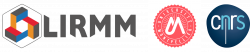 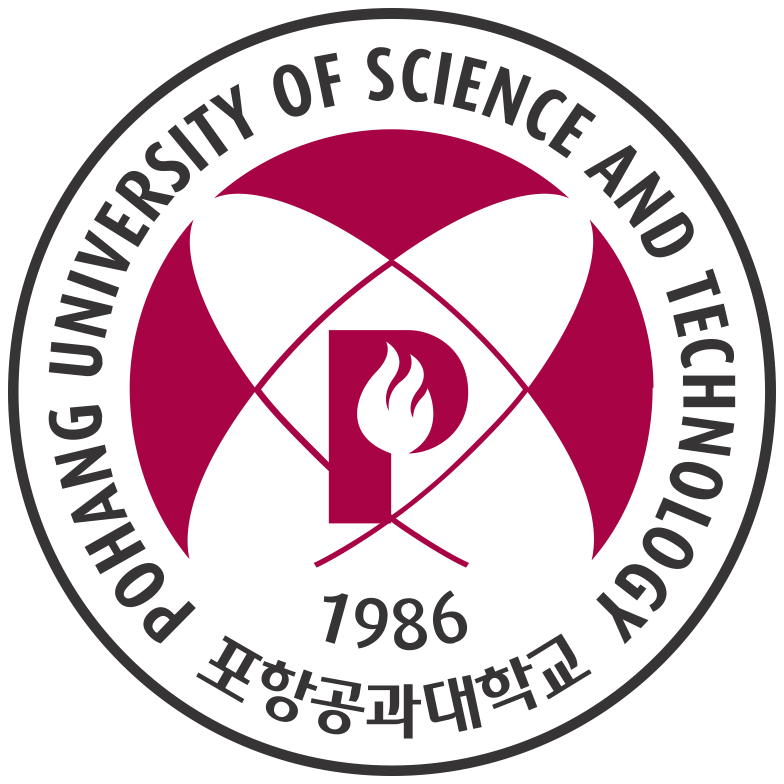 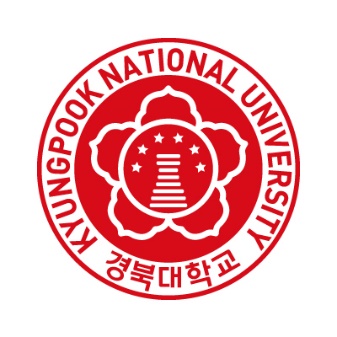 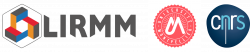 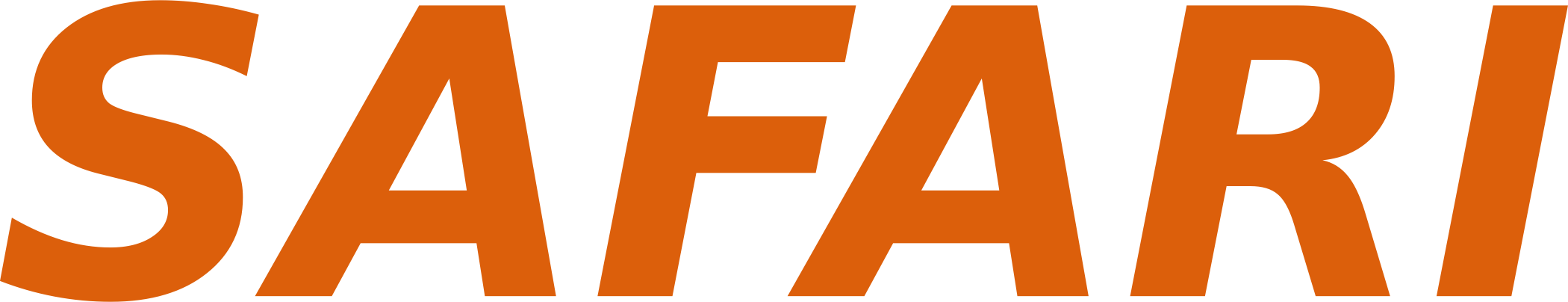 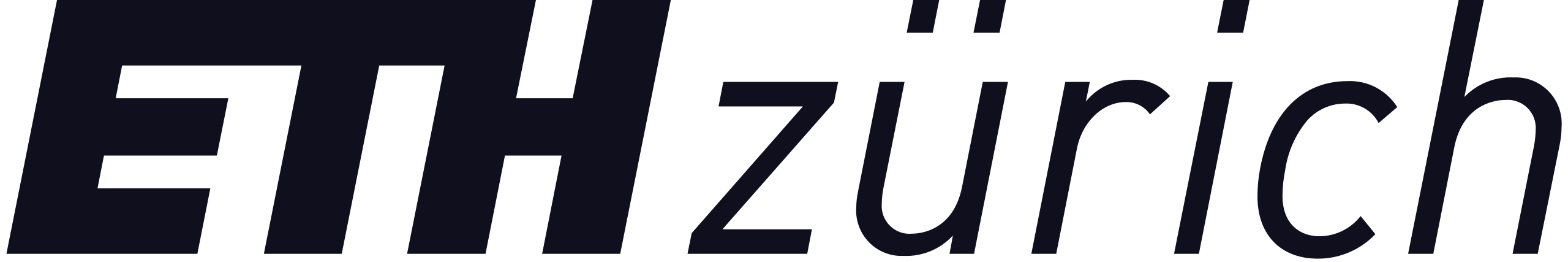 [Speaker Notes: Good afternoon. I am Jisung Park, an Assistant Professor at POSTECH.

Today, I am going to present our work, “Flash-Cosmos: In-Flash Bulk Bitwise Operations Using Inherent Computation Capability of NAND Flash Memory.” [Click]]
Talk Outline
Problem, Goals & Key Idea

Background

Flash-Cosmos: Computation with One-Shot Multi-Operand Sensing

Evaluation

Summary
1
[Speaker Notes: This is the outline of my talk.

Let me start with the motivation and the problem in this work. [Click]]
Bulk Bitwise Operations
Widely-used computation primitive in data-intensive applications
Databases
Hyper-Dimensional
Computing
Genome Analysis
Bulk
Bitwise
Operations
Cryptography
Web Search
…
Set Operations
Graph Processing
2
[Speaker Notes: Bulk bitwise operations are widely-used computation primitive in many important data-intensive applications, such as databases, genome analysis, graph processing, etc. [Click]]
Bulk Bitwise Operations
Widely-used computation primitive in data-intensive applications
Databases
Hyper-Dimensional
Computing
Genome Analysis
Problem:
Data movement significantly bottlenecks
performance and energy efficiency
Bulk
Bitwise
Operations
Cryptography
Web Search
…
Set Operations
Graph Processing
2
[Speaker Notes: The problem is that the performance and energy efficiency of bulk bitwise operations can be significantly bottleneck by data movement in conventional systems. [Click]]
Data-Movement Bottleneck
Conventional systems: Outside-storage processing (OSP) that must move the entire data to CPUs/GPUs through the memory hierarchy
Memory bandwidth: ~ 40 GB/s
Storage
(NAND Flash-Based SSD)
CPU/GPU
Main
Memory
(DRAM)
$ (SRAM)
Storage I/O bandwidth: ~ 8 GB/s
External I/O bandwidth of storage systems
is the main bottleneck in conventional systems (OSP)
3
[Speaker Notes: This is a very high-level overview of computing systems that consist of three main components, compute units, main memory, and storage devices. [Click]

To perform just simple bitwise operations, conventional systems must first read the massive entire data to the compute units throughout the memory hierarch. [Click] 

If the target data resides in the storgage device, [Click] the relatively slow storage bandwidth becomes the main bottleneck in conventional systems. [Click]]
Near-Data Processing for Bitwise Operations
Can effectively mitigate data movement by performing simple bitwise operations where the data resides
SRAM-Based
Cache
(e.g., Compute Cache1)
In-Storage
Processing Unit
(e.g., Biscuit4)
Near-Data
Processing (NDP)
DRAM-Based
Main Memory
(e.g., Ambit2)
NAND Flash-Based
Storage
(e.g., ParaBit5)
NVM-Based
Main Memory
(e.g., Pinatubo3)
1Aga+, “Compute Caches," HPCA, 2017
2Seshadri+, “Ambit: In-Memory Accelerator for Bulk Bitwise Operations Using Commodity DRAM Technology,” MICRO, 2017
3Li+, “Pinatubo: A Processing-in-Memory Architecture for Bulk Bitwise Operations in Emerging Non-Volatile Memories,” DAC, 2016 
4Gu+, “Biscuit: A Framework for Near-Data Processing of Big Data Workloads,” ISCA, 2016
5Gao+, “ParaBit: Processing Parallel Bitwise Operations in NAND Flash Memory Based SSDs,” MICRO, 2021
4
[Speaker Notes: Near-Data Processing, or NDP in short, can effectively mitigate the data-movement bottleneck by performing the simple computation where the target data resides. [Click]

Many prior works have proposed various NDP techniques for bulk bitwise operations at different levels in the memory herarchy. [Click]]
Near-Data Processing for Bitwise Operations
Can effectively mitigate data movement by performing simple bitwise operations where the data resides
SRAM-Based
Cache
(e.g., Compute Cache1)
In-Storage
Processing Unit
(e.g., Biscuit4)
Our focus:
Large data sets
that do not fit 
in main memory
Near-Data
Processing (NDP)
DRAM-Based
Main Memory
(e.g., Ambit2)
NAND Flash-Based
Storage
(e.g., ParaBit5)
NVM-Based
Main Memory
(e.g., Pinatubo3)
1Aga+, “Compute Caches," HPCA, 2017
2Seshadri+, “Ambit: In-Memory Accelerator for Bulk Bitwise Operations Using Commodity DRAM Technology,” MICRO, 2017
3Li+, “Pinatubo: A Processing-in-Memory Architecture for Bulk Bitwise Operations in Emerging Non-Volatile Memories,” DAC, 2016 
4Gu+, “Biscuit: A Framework for Near-Data Processing of Big Data Workloads,” ISCA, 2016
5Gao+, “ParaBit: Processing Parallel Bitwise Operations in NAND Flash Memory Based SSDs,” MICRO, 2021
4
[Speaker Notes: In this work, we focus on in-storage and in-flash processing which are highly effective when the target data set does not fit into main memory. [Click]]
In-Storage Processing (ISP)
Uses in-storage compute units (embedded cores or FPGA) to send only the computation results
Memory bandwidth: ~ 40 GB/s
Storage
(NAND Flash-Based SSD)
CPU/GPU
Main
Memory
(DRAM)
$ (SRAM)
Storage I/O bandwidth: ~ 8 GB/s
5
[Speaker Notes: In-storage processing leverages cute units inside the storage devices, [Clompick] such as …]
In-Storage Processing (ISP)
Uses in-storage compute units (embedded cores or FPGA) to send only the computation results
Memory bandwidth: ~ 40 GB/s
Storage
(NAND Flash-Based SSD)
CPU/GPU
Main
Memory
(DRAM)
In-Storage
Compute
Units
NAND
Chip#1
NAND
Chip#4
…
…
$ (SRAM)
In-storage
processing
NAND
Chip#31
NAND
Chip#32
…
Storage I/O bandwidth: ~ 8 GB/s
5
[Speaker Notes: Such as embedded core or FPGA to perform computation inside the storage [Click] and sends …]
In-Storage Processing (ISP)
Uses in-storage compute units (embedded cores or FPGA) to send only the computation results
Memory bandwidth: ~ 40 GB/s
Storage
(NAND Flash-Based SSD)
Results only
CPU/GPU
Main
Memory
(DRAM)
In-Storage
Compute
Units
NAND
Chip#1
NAND
Chip#4
…
…
$ (SRAM)
In-storage
processing
NAND
Chip#31
NAND
Chip#32
…
Storage I/O bandwidth: ~ 8 GB/s
ISP can mitigate data movement overhead
by reducing SSD-external data movement
5
[Speaker Notes: Sends only the computation results. [Click]

This way, in-storage processing can significatnly mitigate the data movement by reducing external I/Os between the host and the storage device. [Click]]
In-Storage Processing (ISP)
Uses in-storage compute units (embedded cores or FPGA) to send only the computation results
Memory bandwidth: ~ 40 GB/s
Storage
(NAND Flash-Based SSD)
Results only
CPU/GPU
Main
Memory
(DRAM)
In-Storage
Compute
Units
NAND
Chip#1
NAND
Chip#4
…
…
$ (SRAM)
In-storage
processing
NAND
Chip#31
NAND
Chip#32
…
Storage I/O bandwidth: ~ 8 GB/s
SSD-internal bandwidth 
becomes the new bottleneck in ISP
SSD internal I/O bandwidth: ~ 10 GB/s
5
[Speaker Notes: However, in-storage processing also needs to read the massive data from underlying NAND flash chips, [Click] and SSD internal bandwidth is not that higher than the external bandwidth even in high-end NAND flash-based SSDs. [Click]

As a result, SSD internal I/Os become the new bottlenck in in-storage processing. [Click]]
In-Flash Processing (IFP)
Performs computation inside NAND flash chips
Memory bandwidth: ~ 40 GB/s
Storage
(NAND Flash-Based SSD)
Results only
CPU/GPU
Main
Memory
(DRAM)
In-Storage
Compute
Units
NAND
Chip#1
NAND
Chip#4
…
…
$ (SRAM)
NAND
Chip#31
NAND
Chip#32
…
Storage I/O bandwidth: ~ 8 GB/s
In-flash processing
SSD internal I/O bandwidth: ~ 10 GB/s
6
[Speaker Notes: If we can perform computation inside NAND flash chips, [Click] it can reduce …]
In-Flash Processing (IFP)
Performs computation inside NAND flash chips
Memory bandwidth: ~ 40 GB/s
Storage
(NAND Flash-Based SSD)
Results only
Results only
CPU/GPU
Main
Memory
(DRAM)
In-Storage
Compute
Units
NAND
Chip#1
NAND
Chip#4
…
…
$ (SRAM)
NAND
Chip#31
NAND
Chip#32
…
Storage I/O bandwidth: ~ 8 GB/s
In-flash processing
SSD internal I/O bandwidth: ~ 10 GB/s
IFP fundamentally mitigates data movement
6
[Speaker Notes: It can reduce the internal data movement within the SSD by sending only the results to the flash controller and the host, [Click] thereby fundamentally mitigating the data movement from the storage device. [Click]]
State-of-the-Art IFP for Bulk Bitwise Operations
ParaBit [Gao+, MICRO 2021]
Performs bulk bitwise operations inside NAND flash chips by intelligently controlling the latching circuit of the page buffer
NAND Flash Chip
Page#1
Page#2
Page#3
…
Page#32
Bitlines (BLs)
Page Buffer
7
[Speaker Notes: To our knowledge, there is only one recent work for in-flash bulk bitwise operations, called ParaBit, which enables in-flash bulk bitwise operations by intelligently controlling the latch circuit of the page buffer in NAND flash chips. [Click]

This figure shows a high-level organization of a NANd flash chip that consists of a large number of pages to persistantly store data and the page buffer to temporalily store the data to read or writes [Click]]
State-of-the-Art IFP for Bulk Bitwise Operations
ParaBit [Gao+, MICRO 2021]
Performs bulk bitwise operations inside NAND flash chips by intelligently controlling the latching circuit of the page buffer
NAND Flash Chip
Operand O1
Operand O2
Operand O3
…
Operand O32
Bitlines (BLs)
Page Buffer
7
[Speaker Notes: Suppose that we want to perform bitwise AND operations on these thirty two operands, each of which is stored in a single page. [Click]]
State-of-the-Art IFP for Bulk Bitwise Operations
ParaBit [Gao+, MICRO 2021]
Performs bulk bitwise operations inside NAND flash chips by intelligently controlling the latching circuit of the page buffer
NAND Flash Chip
Operand O1
Operand O1
Operand O2
Operand O3
…
Sensing
Operand O32
Bitlines (BLs)
Page Buffer
Operand O1
7
[Speaker Notes: Then the parabit reads the operands sequentially, [Click] while accumulating …]
State-of-the-Art IFP for Bulk Bitwise Operations
ParaBit [Gao+, MICRO 2021]
Performs bulk bitwise operations inside NAND flash chips by intelligently controlling the latching circuit of the page buffer
NAND Flash Chip
Operand O1
Operand O2
Operand O2
Operand O3
…
Sensing
Operand O32
Bitlines (BLs)
Page Buffer
Operand O1
O1 & O2
7
[Speaker Notes: Accumulating the results of bitwise AND operation into the page buffer, [Click] by intelligently …]
State-of-the-Art IFP for Bulk Bitwise Operations
ParaBit [Gao+, MICRO 2021]
Performs bulk bitwise operations inside NAND flash chips by intelligently controlling the latching circuit of the page buffer
NAND Flash Chip
Operand O1
Operand O2
Operand O3
Operand O3
…
…
Sensing
Operand O32
Operand O32
Bitlines (BLs)
Page Buffer
Operand O1
O1 & O2
O1 & O2 & O3
7
[Speaker Notes: By intelligently controlling the latching circuit of in the page buffer. [Click]]
State-of-the-Art IFP for Bulk Bitwise Operations
ParaBit [Gao+, MICRO 2021]
Performs bulk bitwise operations inside NAND flash chips by intelligently controlling the latching circuit of the page buffer
NAND Flash Chip
Operand O1
Operand O2
Operand O3
…
…
Operand O32
Operand O32
Sensing
Result only
Bitlines (BLs)
Page Buffer
Operand O1
O1 & O2
O1 & O2 & O3 & …
O1 & O2 & O3 & … & O32
7
[Speaker Notes: After that, [Click] ParaBit transfers only the computation results out of the chip, [Click] which significantly …]
State-of-the-Art IFP for Bulk Bitwise Operations
ParaBit [Gao+, MICRO 2021]
Performs bulk bitwise operations inside NAND flash chips by intelligently controlling the latching circuit of the page buffer
NAND Flash Chip
ParaBit significantly reduces data movement
out of NAND flash chips
Operand O1
Operand O2
Operand O3
…
…
Serial sensing operations 
(e.g., 32 sensing operations for 32-operand AND)
bottleneck performance and energy in ParaBit
Operand O32
Operand O32
Sensing
Result only
Bitlines (BLs)
Page Buffer
Operand O1
O1 & O2
O1 & O2 & O3 & …
O1 & O2 & O3 & … & O32
7
[Speaker Notes: Which significantly reduces the data movement out of NAND flash chips. [Click]

However, when there are many operands to compute, the serial sensing operations for every operand become the new bottleneck in the state-of-the-art in-flash processing. [Click]]
State-of-the-Art IFP for Bulk Bitwise Operations
Limitations of ParaBit [Gao+, MICRO 2021]
Serial sensing operations become the new bottleneck
Erroneous computation results due to the high raw bit-error rate of NAND flash memory
NAND Flash Chip
Operand O1
Operand O2
Bit Error
Operand O3
…
Operand O32
Page Buffer
Bitlines (BLs)
8
[Speaker Notes: Another issue is realiability, which is a general problem in in-flash processing. [Click]

It is well known that NAND flash memory is highly error prone and it is hard to leverage widely-used error-correcting codes in in-flash processing, because error correction is performed outside NAND flash chips, at the flash controller. [Click]]
State-of-the-Art IFP for Bulk Bitwise Operations
Limitations of ParaBit [Gao+, MICRO 2021]
Serial sensing operations become the new bottleneck
Erroneous computation results due to the high raw bit-error rate of NAND flash memory
NAND Flash Chip
Operand O1
Operand O1
Operand O2
Bit Error
Operand O3
…
Operand O32
Sensing
Page Buffer
Bitlines (BLs)
Operand O1
8
[Speaker Notes: So, performing in-flash bulk bitwise operations would accumulate the raw bit errors of each operand into the results,]
State-of-the-Art IFP for Bulk Bitwise Operations
Limitations of ParaBit [Gao+, MICRO 2021]
Serial sensing operations become the new bottleneck
Erroneous computation results due to the high raw bit-error rate of NAND flash memory
NAND Flash Chip
Operand O1
Operand O2
Bit Error
Operand O2
Operand O3
…
Operand O32
Sensing
Page Buffer
Bitlines (BLs)
Operand O1
O1 & O2
8
[Speaker Notes: So, performing in-flash bulk bitwise operations would accumulate the raw bit errors of each operand into the results,]
State-of-the-Art IFP for Bulk Bitwise Operations
Limitations of ParaBit [Gao+, MICRO 2021]
Serial sensing operations become the new bottleneck
Erroneous computation results due to the high raw bit-error rate of NAND flash memory
NAND Flash Chip
Operand O1
Operand O2
Bit Error
Operand O3
Operand O3
…
…
Operand O32
Operand O32
Sensing
Page Buffer
Bitlines (BLs)
Operand O1
O1 & O2
O1 & O2 & O3
8
[Speaker Notes: So, performing in-flash bulk bitwise operations would accumulate the raw bit errors of each operand into the results,]
State-of-the-Art IFP for Bulk Bitwise Operations
Limitations of ParaBit [Gao+, MICRO 2021]
Serial sensing operations become the new bottleneck
Erroneous computation results due to the high raw bit-error rate of NAND flash memory
NAND Flash Chip
Operand O1
Operand O2
Bit Error
Operand O3
…
…
Operand O32
Operand O32
Sensing
Page Buffer
Bitlines (BLs)
O1 & O2 & O3 & …
Operand O1
O1 & O2
O1 & O2 & O3 & … & O32
8
[Speaker Notes: So, performing in-flash bulk bitwise operations would accumulate the raw bit errors of each operand into the results, which limits the applicability of in-flash processing only to highly error-tolerant applications [Click]]
Our Goals
Address the new bottleneck of IFP
(serial sensing of operands)
Make IFP reliable
(provide accurate computation results)
9
[Speaker Notes: So, our goal in this work is to address the new bottleneck of the state-of-the-art in-flash processing, [Click] while providing accurate computation results without errors. [Click]]
Our Proposal: Flash-Cosmos
Flash-Cosmos enables
Computation on multiple operands with a single sensing operation
Accurate computation results by eliminating raw bit errors in stored data
NAND Flash Chip
Operand O1
Operand O1
Operand O2
Operand O2
Operand O3
Operand O3
…
…
Simultaneous sensing
Operand O32
Operand O32
Bitlines (BLs)
Page Buffer
O1 & O2 & O3 & … & O32
10
[Speaker Notes: At a very high level, Flash-Cosmos enables [Click] computation while sensing multiple operands at once and accurate computation results by zeroing raw bit errors in stored data. [Click]]
Talk Outline
Problem, Goals & Key Idea

Background

Flash-Cosmos: Computation with One-Shot Multi-Operand Sensing

Evaluation

Summary
11
[Speaker Notes: Next, let me provide a brief background that is necessary to understand our key ideas. [Click]]
NAND Flash Basics: A Flash Cell
A flash cell stores data by adjusting the amount of charge in the cell
1
0
Erased Cell
(Low Charge Level)
Programmed Cell
(High Charge Level)
Activation
Operates as an open switch
Operates as a resistor
12
[Speaker Notes: A flash cell stores data by adjusting the amount of charge in the cell. [Click]

A cell is considered to store bit data ‘1’ if its charge level is low, whereas it is considered to store ‘0’ if its charge level is high. [Click]

When activating a cell, a low-charge cell operates as a resistance, while a high-charge cell operates as as open switch. [Click]]
NAND Flash Basics: A NAND String
A set of flash cells are serially connected, forming a NAND string
Bitline (BL)
1
0
0
1
…
0
NAND String
13
[Speaker Notes: A set of flash cells are serially connected, forming a NAND string, [Click] and to read …]
NAND Flash Basics: Read Mechanism
NAND flash memory reads data by checking the bitline current
Bitline (BL)
1
0
0
Non-Target Cells:
Operate as resistorsregardless of stored data
1
…
0
NAND String
14
[Speaker Notes: To read only the target cell from a NAND string, NAND flash memory makes all non-target cells in the string operate as a resistance regardless of stored data. [Click]]
NAND Flash Basics: Read Mechanism
NAND flash memory reads data by checking the bitline current
Bitline (BL)
Target Cells:
Operate as resistors (1)or open switches (0)
1
0
0
Non-Target Cells:
Operate as resistorsregardless of stored data
1
…
0
NAND String
14
[Speaker Notes: If the cell stores ‘1’, it operates as a resistance, [Click] so the bitline current …]
NAND Flash Basics: Read Mechanism
NAND flash memory reads data by checking the bitline current
BLi
BLj
Target Cells:
Operate as resistors (1)or open switches (0)
1
0
0
1
Reads as ‘1’
if BL current
flows
Reads as ‘0’
if BL current
cannot flow
0
1
Non-Target Cells:
Operate as resistorsregardless of stored data
1
0
…
…
0
1
NAND String
14
[Speaker Notes: So the bitline current can flow through the NAND string, which reads as ‘1’ [Click]

If the cell stores ‘0’, [Click] the cell blocks the bitline current, which reads as ‘0’. [Click]]
NAND Flash Basics: A NAND Flash Block
NAND strings connected to different bitlines comprise a block
BL1
BL2
BL3
BL4
BL5
BLN
Block
1
1
1
1
1
1
…
WL1
A single wordline (WL) controls a large number of flash cells: High bit-level parallelism
0
0
0
0
0
0
…
WL2
0
0
0
0
0
0
…
WL3
1
1
1
1
1
1
…
WL4
…
…
…
…
…
…
0
0
0
0
0
0
…
WLM
15
[Speaker Notes: There are a large number of bitlines in NAND flash memory, and NAND strings at the same vertical position comprise a NAND flash block. [Click]

A single wordline controls all the flash cells at the same vertical position, which enables the high bit-level parallelism of NAND flash memory [Click]]
NAND Flash Basics: Block Organization
A large number of blocks share the same bitlines
BL1
BL2
BL3
BL4
BL5
BLN
…
…
…
Block1
…
…
…
…
…
…
Block2
…
…
…
…
…
…
…
…
…
…
…
…
…
…
…
…
…
…
…
…
…
…
…
…
BlockK
15
[Speaker Notes: And more than a thounsand blocks share the same bitlines within the chip. [Click]]
Similarity to Digital Logic Gates
A large number of blocks share the same bitlines
BL1
BL2
BL3
BL4
BL5
BLN
2-input AND
…
…
…
Block1
…
…
…
…
…
…
A•B
A
B
Cells in the same block are connected serially: Similar to digital AND
Block2
…
…
…
…
…
…
…
…
…
…
…
…
…
…
…
…
…
…
…
…
…
…
…
…
BlockK
16
[Speaker Notes: Our key observation is that NAND flash memory has similar organization to digital AND logic, as multiple cells are serially connected to the bitline, [Click] and]
Similarity to Digital Logic Gates
A large number of blocks share the same bitlines.
BL1
BL2
BL3
BL4
BL5
BLN
2-input AND
…
…
…
Block1
…
…
…
…
…
…
A•B
A
B
Cells in the same block are connected serially: Similar to digital AND
Cells in different blocks 
are connected in parallel: Similar to digital OR
Block2
…
…
…
…
…
…
…
…
…
…
…
…
…
…
…
…
…
…
2-input OR
A+B
…
…
…
…
…
…
A
B
BlockK
16
[Speaker Notes: It also similar to digital OR logic, in that multiple NAND strings are connected to the bitline in parallel. [Click]]
Talk Outline
Problem, Goals & Key Idea

Background

Flash-Cosmos: Computation with One-Shot Multi-Operand Sensing

Evaluation

Summary
17
[Speaker Notes: Let’s dive into the key ideas of Flash-Cosmos. [Click]]
Key Ideas
Multi-Wordline Sensing (MWS)
to enable in-flash bulk bitwise operationsvia a single sensing operation
Enhanced SLC-Mode Programming (ESP)
to eliminate raw bit errors in stored data
(and thus in computation results)
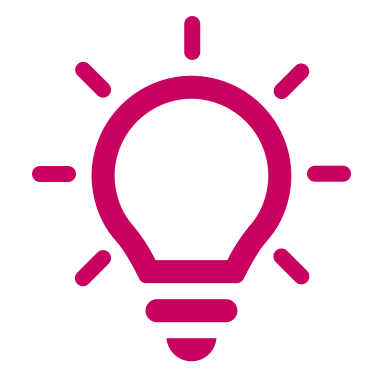 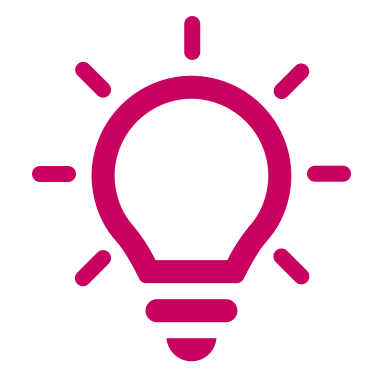 18
[Speaker Notes: We introduce two techniques, Multi-Wordline Sensing, or MWS in short, that enables in-flash bulk bitwise operations via a single sensing operation, [Click] and Enhanced SLC-Mode Programming, or ESP in short, to achieve zero raw bit errors in stored data and thus no errors in computation results. [Click]]
Multi-Wordline Sensing (MWS): Bitwise AND
Intra-Block MWS: Simultaneously activates multiple WLs in the same block     Bitwise AND of the stored data in the WLs
BL1
BL2
BL3
BL4
0
0
1
1
…
WL1
0
1
0
1
…
WL2
1
0
1
1
…
WL3
0
0
1
0
…
WL4
…
…
…
…
Blocki
19
[Speaker Notes: The key observation is that, if we simultaneously activate multiple wordlines within a block, which we call intra-block MWS, it results in the bitwise AND of stored data in the wordlines. [Click]]
Multi-Wordline Sensing (MWS): Bitwise AND
Intra-Block MWS: Simultaneously activates multiple WLs in the same block     Bitwise AND of the stored data in the WLs
BL1
BL2
BL3
BL4
0
0
1
1
…
WL1
0
1
0
1
…
WL2
1
0
1
1
…
WL3
Non-Target Cells:
Operate 
as resistors
0
0
1
0
…
WL4
…
…
…
…
Blocki
19
[Speaker Notes: As explained all the non-target cell would operate as a resistance, [Click] while …]
Multi-Wordline Sensing (MWS): Bitwise AND
Intra-Block MWS: Simultaneously activates multiple WLs in the same block     Bitwise AND of the stored data in the WLs
BL1
BL2
BL3
BL4
Target Cells:
Operate 
as resistors (1)or open switches (0)
0
0
1
1
…
WL1
0
1
0
1
…
WL2
1
0
1
1
…
WL3
Non-Target Cells:
Operate 
as resistors
0
0
1
0
…
WL4
…
…
…
…
Result:
0
0
0
1
19
[Speaker Notes: Target cells operate as either a resistance or an open switch depending the stored data. [Click]

In this example, only Bitline 4 can conduct flow, as the other bitlines have at least one cell that operates as an open switch. [Click]]
Multi-Wordline Sensing (MWS): Bitwise AND
Intra-Block MWS: Simultaneously activates multiple WLs in the same block     Bitwise AND of the stored data in the WLs
BL1
BL2
BL3
BL4
Target Cell:
Operate 
as a resistance (1)or an open switch (0)
0
0
1
1
…
WL1
A bitline reads as ‘1’ only when all the target cells store ‘1’
 Equivalent to the bitwise AND of all the target cells
0
1
0
1
…
WL2
1
0
1
1
…
WL3
Non-Target Cell:
Operate 
as a resistance
0
0
1
0
…
WL4
…
…
…
…
Result:
0
0
0
1
19
[Speaker Notes: So, the sensing result would be ‘1’ only when all the target cells store bit data ‘1’, which is equivalent to the bitwise AND of all the target cells. [Click]]
Multi-Wordline Sensing (MWS): Bitwise AND
Intra-Block MWS: Simultaneously activates multiple WLs in the same block     Bitwise AND of the stored data in the WLs
BL1
BL2
BL3
BL4
0
0
1
1
…
WL1
Target Cell:
Operate 
as a resistance (1)or an open switch (0)
0
1
0
1
…
WL2
1
0
1
1
…
WL3
0
0
1
0
…
WL4
…
…
…
…
Result:
0
0
0
0
19
[Speaker Notes: This property also holds [Click] when we activate more than two wordlines at the same time, [Click], for example, …]
Multi-Wordline Sensing (MWS): Bitwise AND
Intra-Block MWS: Simultaneously activates multiple WLs in the same block     Bitwise AND of the stored data in the WLs
BL1
BL2
BL3
BL4
A bitline reads as ‘1’ only when all the target cells store ‘1’
 Equivalent to the bitwise AND of all the target cells
0
0
1
1
…
WL1
Target Cell:
Operate 
as a resistance (1)or an open switch (0)
0
1
0
1
…
WL2
1
0
1
1
…
WL3
0
0
1
0
…
WL4
…
…
…
…
Result:
0
0
0
0
19
[Speaker Notes: The bitline current cannot flow through Bitline 4 any longer, as it has a cell that stores ‘0’ and blocks the bitline current. [Click]]
Multi-Wordline Sensing (MWS): Bitwise AND
Intra-Block MWS: Simultaneously activates multiple WLs in the same block     Bitwise AND of the stored data in the WLs
BL1
BL2
BL3
BL4
Flash-Cosmos (Intra-Block MWS) enables 
bitwise AND of multiple pages in the same block 
via a single sensing operation
0
0
1
1
…
WL1
A bitline reads as ‘1’ only when all the target cells store ‘1’
 Equivalent to the bitwise AND of all the target cells
Target Cell:
Operate 
as a resistance (1)or an open switch (0)
0
1
0
1
…
WL2
1
0
1
1
…
WL3
0
0
1
1
…
WL4
…
…
…
…
Result:
0
0
0
1
19
[Speaker Notes: This way, intra-block MWS enables bitwise AND operation on any pages in the same block via a single sensing operation. [Click]]
Multi-Wordline Sensing (MWS): Bitwise OR
Inter-Block MWS: Simultaneously activates multiple WLs in different blocks     Bitwise OR of the stored data in the WLs
BL1
BL2
BL3
BL4
1
0
1
0
…
WLx in Block1
…
…
…
…
1
1
0
0
…
WLy in Blocki
…
…
…
…
20
[Speaker Notes: Flash-Cosmos also enables bitwise OR operations by simultaneously activating multiple wordlines in different blocks, which we call inter-block MWS. [Click]]
Multi-Wordline Sensing (MWS): Bitwise OR
Inter-Block MWS: Simultaneously activates multiple WLs in different blocks     Bitwise OR of the stored data in the WLs
BL1
BL2
BL3
BL4
1
0
1
0
…
WLx in Block1
…
…
…
…
1
1
0
0
…
WLy in Blocki
…
…
…
…
Result:
1
1
1
0
20
[Speaker Notes: In this example, only Bitline 4 cannot conduct current, as both the target NAND string have a cell that operates as an open switch. [Click]]
Multi-Wordline Sensing (MWS): Bitwise OR
Inter-Block MWS: Simultaneously activates multiple WLs in different blocks     Bitwise OR of the stored data in the WLs
BL1
BL2
BL3
BL4
1
0
1
0
…
WLx in Block1
A bitline reads as ‘0’ only when all the target cells store ‘0’
 Equivalent to the bitwise OR of all the target cells
…
…
…
…
1
1
0
0
…
WLy in Blocki
…
…
…
…
Result:
1
1
1
0
20
[Speaker Notes: It means that the sensing result would read as ‘0’ only when all the target cells store bit data ‘0’, which is equivalent to the bitwise OR of all the target cells. [Click]]
Multi-Wordline Sensing (MWS): Bitwise OR
Inter-Block MWS: Simultaneously activates multiple WLs in different blocks     Bitwise OR of the stored data in the WLs
BL1
BL2
BL3
BL4
1
0
1
0
…
WLx in Block1
…
…
…
…
1
1
0
0
…
WLy in Blocki
…
…
…
…
1
0
0
1
…
WLz in Blockj
Result:
1
1
1
1
20
[Speaker Notes: Like intra-block MWS, [Click] this property holds when we activate more than two wordlines in different blocks at the same time, [Click], as we can see …]
Multi-Wordline Sensing (MWS): Bitwise OR
Inter-Block MWS: Simultaneously activates multiple WLs in different blocks     Bitwise OR of the stored data in the WLs
BL1
BL2
BL3
BL4
A bitline reads as ‘0’ only when all the target cells store ‘0’
 Equivalent to the bitwise OR of all the target cells
1
0
1
0
…
WLx in Block1
…
…
…
…
1
1
0
0
…
WLy in Blocki
…
…
…
…
1
0
0
1
…
WLz in Blockj
Result:
1
1
1
1
20
[Speaker Notes: As we can see the current can flow through Bitline 4 as well, since there is a cell that operates as a resistance. [Click]]
Multi-Wordline Sensing (MWS): Bitwise OR
Inter-Block MWS: Simultaneously activates multiple WLs in different blocks     Bitwise OR of the stored data in the WLs
BL1
BL2
BL3
BL4
1
0
1
0
…
Flash-Cosmos (Inter-Block MWS) enables 
bitwise OR of multiple pages in different blocks 
via a single sensing operation
WLx in Block1
…
…
…
…
1
1
0
0
…
WLy in Blocki
…
…
…
…
1
0
0
1
…
WLz in Blockj
Result:
1
1
1
1
20
[Speaker Notes: This way, inter-block MWS enables bitwise OR operations on any pages in different blocks via only a single sensing operation. [Click]]
Other Types of Bitwise Operations
Flash-Cosmos also enables other types of bitwise operations (NOT/NAND/NOR/XOR/XNOR) 
leveraging existing features of NAND flash memory
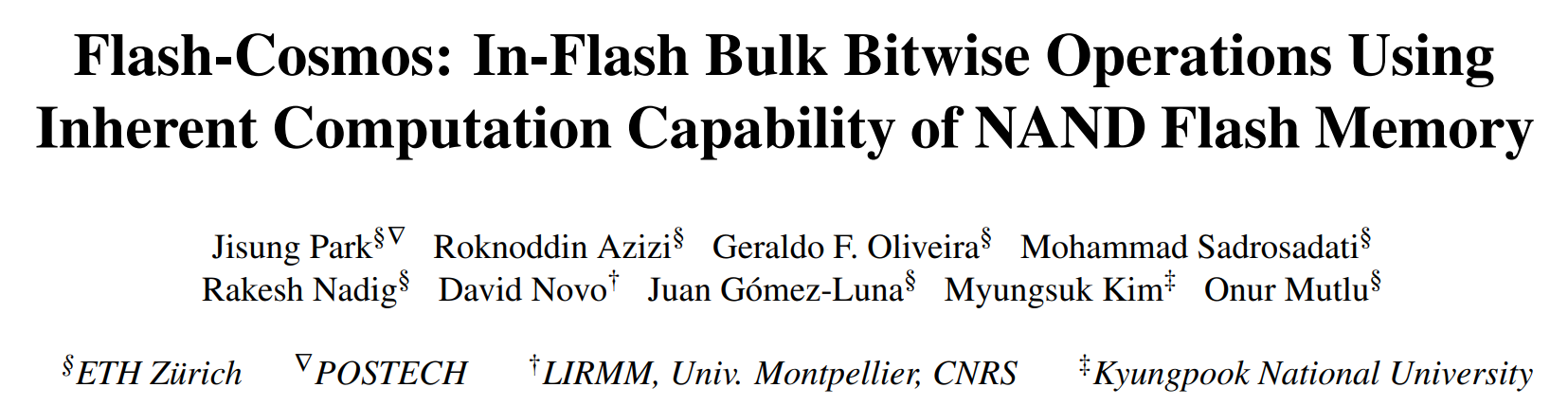 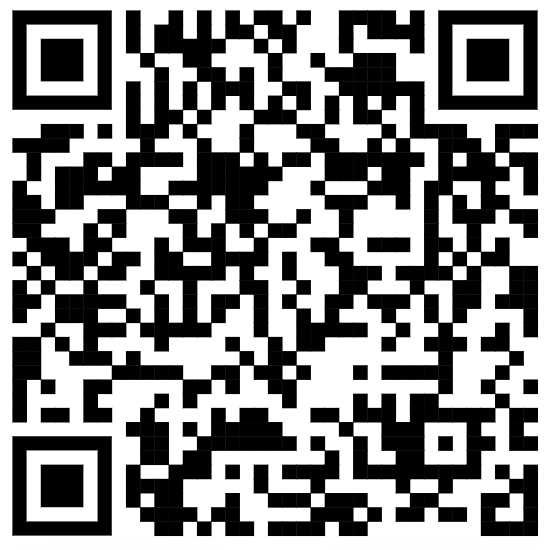 https://arxiv.org/abs/2209.05566.pdf
21
Key Ideas
Multi-Wordline Sensing (MWS)
to enable in-flash bulk bitwise operationsvia a single sensing operation
Enhanced SLC-Mode Programming (ESP)
to eliminate raw bit errors in stored data
(and thus in computation results)
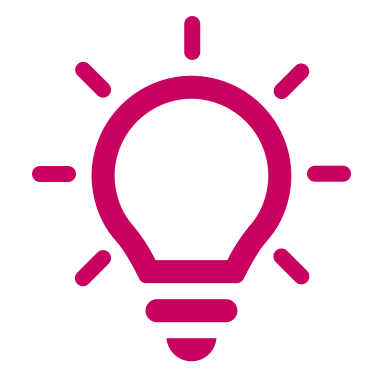 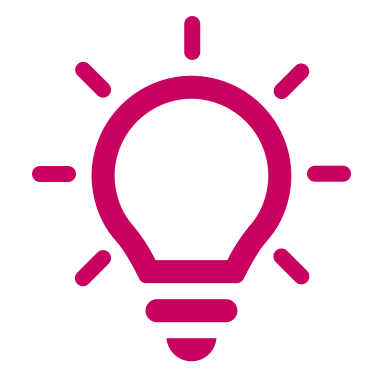 22
[Speaker Notes: Now let’s dive into the key ideas of Enhanced SLC-Mode Programming [Click] that elminiates …]
Enhanced SLC-Mode Programming (ESP)
Goal: eliminate raw bit errors in stored data (and computation results)

Key ideas
Programs only a single bit per cell (SLC-mode programming)
Trades storage density for reliable computation
Performs more precise programming of the cells
Trades programming latency for reliable computaion
Maximizes the reliability margin
between the different states of flash cells
23
[Speaker Notes: Eliminates raw bit errors in stored data. [Click]

The key idea is to program only a single bit per cell for the target data of computation, meaning that ESP trades storage density, [Click] and use more precise program-voltage control, meaning that it also trades program latency, [Click] to maximize the reliability margin between the program and erased states of flash cells. [Click]]
Enhanced SLC-Mode Programming (ESP)
To eliminate raw bit errors in stored data (and computation results)

Key ideas
Programs only a single bit per cell (SLC-mode programming)
Trades storage density for reliable computation
More precise program-voltage control
Trades programming latency for reliable computaion
Flash-Cosmos (ESP) enables 
reliable in-flash computation 
by trading storage density & programming latency
Storage & latency overheads affect
only data used in in-flash computation
Maximizes the reliability margin
between the different states of flash cells
23
[Speaker Notes: So, ESP enables reliable in-flash computation by trading storage density and program performance, [Click] but the overheads occur only for the target data of computation. [Click]]
Talk Outline
Problem, Goals & Key Idea

Background

Flash-Cosmos: Computation with One-Shot Multi-Operand Sensing

Evaluation

Summary
24
[Speaker Notes: We evaluate Flash-Cosmos in two ways. [Click]]
Evaluation Methodology
Real-device characterization
To validate the feasibility and reliability of Flash-Cosmos
Using 160 48-WL-layer 3D Triple-Level Cell NAND flash chips
3,686,400 tested wordlines 
Under worst-case operating conditions 
Under a 1-year retention time at 10K P/E cycles
Worst-case data patterns

System-level evaluation
Using the state-of-the-art SSD simulator (MQSim [Tavakkol+, FAST’18])
Three real-world applications
Bitmap Indices (BMI): Bitwise AND of up to ~1,000 operands
Image Segmentation (IMS): Bitwise AND of 3 operands
K-clique Star Listing (KCS): Bitwise OR of up to 32 operands
Baselines
Outside-Storage Processing (OSP): A multi-core CPU (Intel i7-11700K)
In-Storage Processing (ISP): An in-storage hardware accelerator
ParaBit [Gao+, MICRO’21]: State-of-the-art in-flash processing mechanism
25
[Speaker Notes: First, we conducted rigorous real-device characterization to validate the feasibility and reliability of Flash-Cosmos, [Click] using 160 3D NAND flash chips, [Click] considering the worst-case operation conditions. [Click]

We also performed system-level evaluation using the state-of-the-art SSD simulator, [Click] for three real-world applications that perform bulk bitwise operations on different numbers of operands. [Click]

We compared Flash-Cosmos against three baselines, a conventional system that uses a multi-core CPU, an in-storage processing system with an in-storage hardware accelerator, and a system that adopts the state-of-the-art in-flash processing mechanism to perform bulk bitwise operations. [Click]]
Results: Real-Device Characterization
Both intra- and inter-block MWS operations
require no changes to the cell array 
of commodity NAND flash chips
Both MWS operations can activate multiple WLs
(intra: up to 48, inter: up to 4) at the same time
with small increase in sensing latency (< 10%)
ESP significantly improves
the reliability of computation results
(no observed bit error in the tested flash cells)
26
[Speaker Notes: Through our real-device characterization, we demnostrated that both MWS operations are possible without requiring any change ot the cell array of commodity NAND flash chips, [Click] and they can reliably activate multiple wordlines at the same time without significant increase in sensing latency. [Click]

We also observed no errors in the tested cells when we program data using ESP, which shows that Flash-Cosmos enables reliable in-flash bulk bitwise operations. [Click]]
Results: Performance & Energy
ISP
ParaBit
Flash-Cosmos
150×
70×
Energy benefit over OSP
Speedup over OSP
25×
3.5×
3.3×
14×
13.4×
2×
12×
2×
1.6×
10×
20×
2.5×
Flash-Cosmos provides significant performance & energy benefits over all the baselines
The larger the number of operands,
the higher the performance & energy benefits
27
[Speaker Notes: As system-level evaluation, [Click] we evaluate the speedup and [Click] energy benefit over the conventional system. [Click]

We observe that Flash-Cosmos provides significant performance and energy benefits over all the baselines, including the state-of-the-art in-flash bulk bitwise operation technique, [Click] and the larger the number of operands for bulk bitwise operations, the higher the performance and energy benefits that Flash-Cosmos can achieve over other computing platforms. [Click]]
More in the Paper
Support for other types of bitwise operations
NOT/NAND/NOR/XOR/XNOR

More detailed real-device characterization results

Optimizations to improve bitwise operation performance

Flash-Cosmos command interface

System support

Overhead analysis
28
More in the Paper
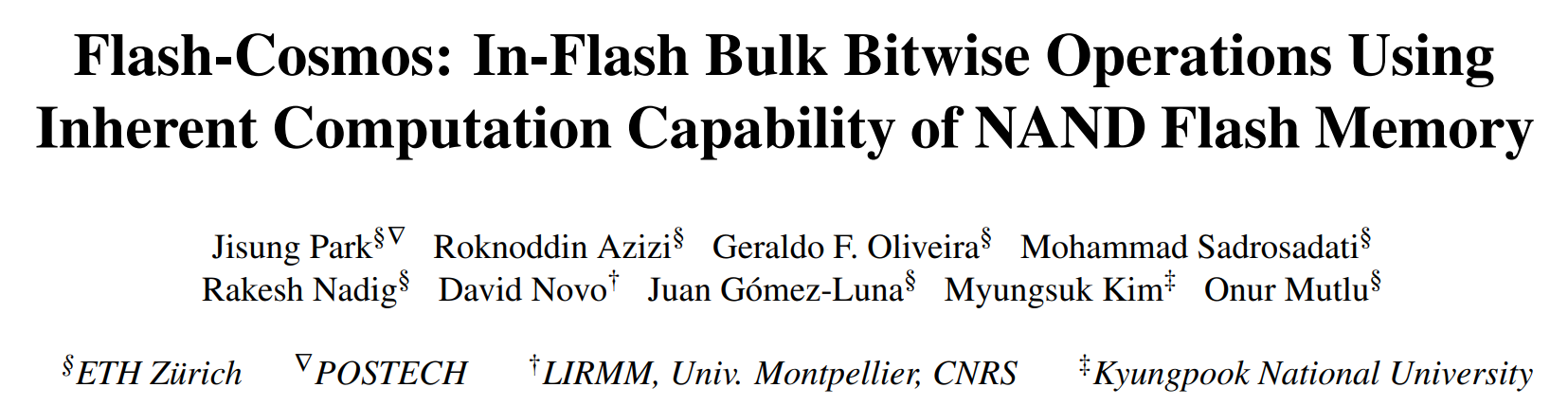 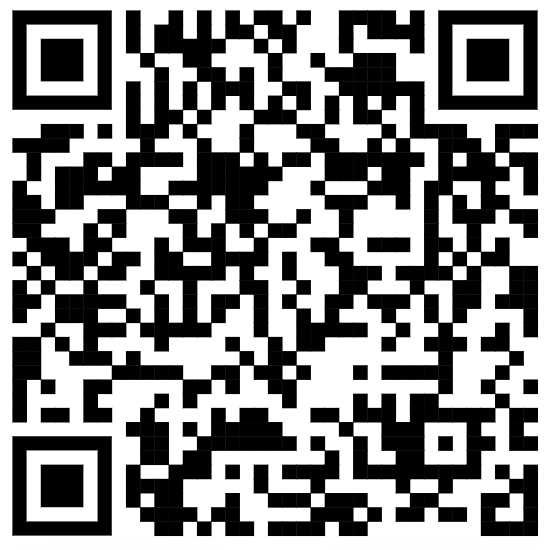 https://arxiv.org/abs/2209.05566.pdf
29
Summary: Flash-Cosmos
The first work that enables in-flash multi-operand bulk bitwise operations with a single sensing operation and high reliability
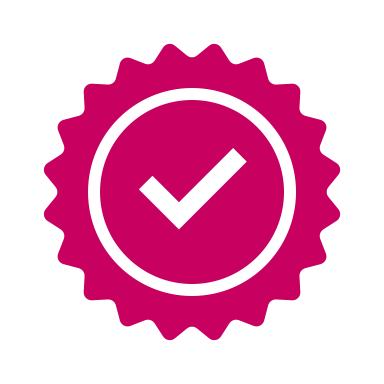 Improves performance by 32x/25x/3.5x over OSP/ISP/ParaBit
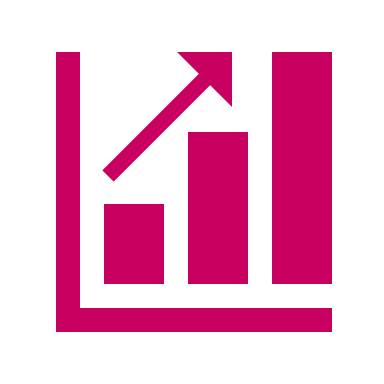 Improves energy efficiency by 95x/13.4x/3.3x over OSP/ISP/ParaBit
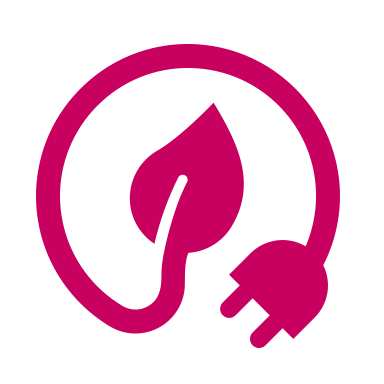 Low-cost & requires no changes to flash cell arrays
$
30
Flash-CosmosIn-Flash Bulk Bitwise OperationsUsing Inherent Computation Capabilityof NAND Flash Memory
Jisung Park, Roknoddin Azizi, Geraldo F. Oliveira,
Mohammad Sadrosadati, Rakesh Nadig, David Novo,
Juan Gómes Luna, Myungsuk Kim, and Onur Mutlu
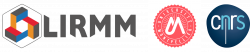 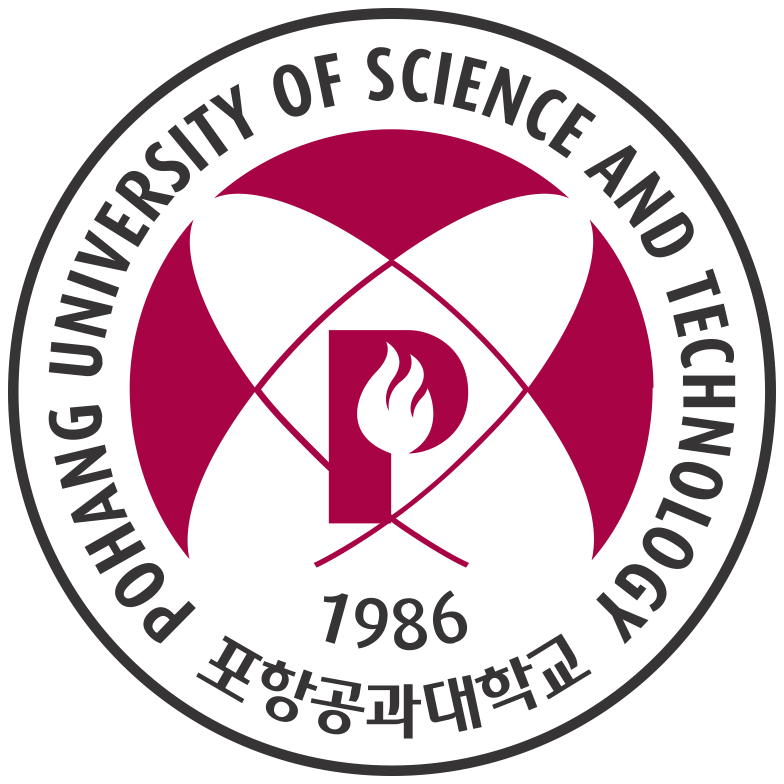 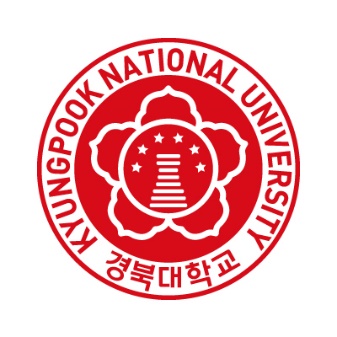 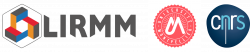 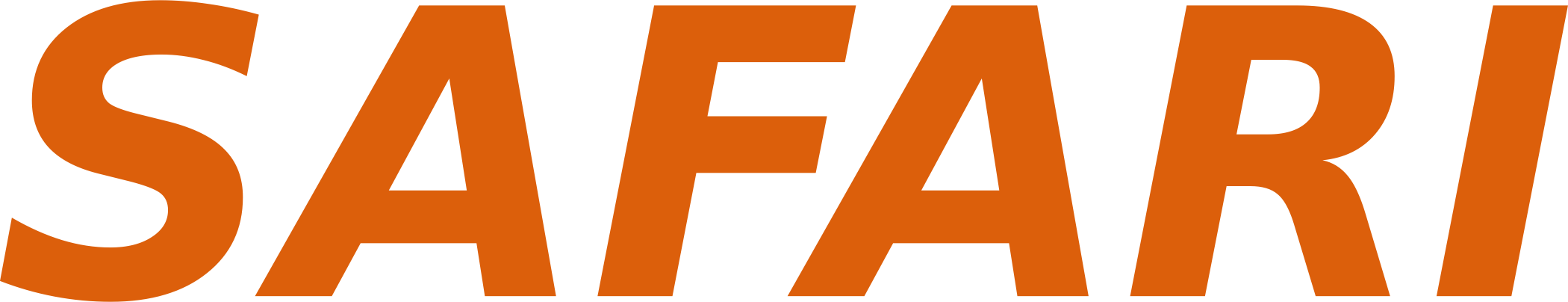 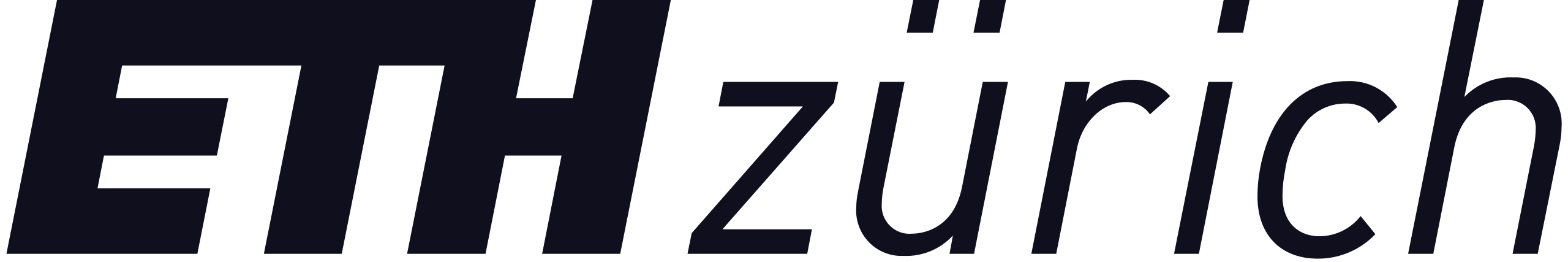